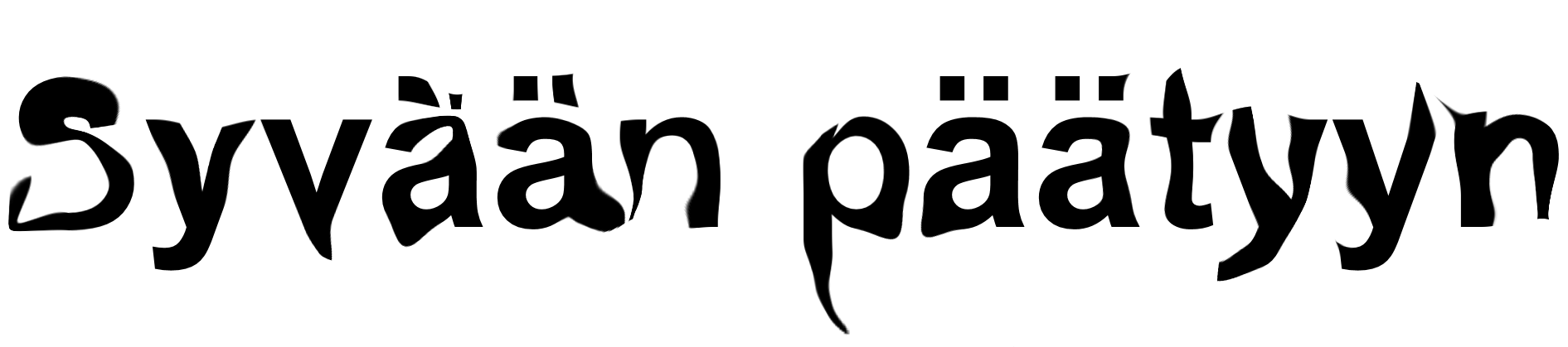 vaihtoehtoja, sulautumia 
sekä 
poimintoja kirjoista ja lehdistä
Aku-Pekka Kurjenniemi / Sampolan kirjasto
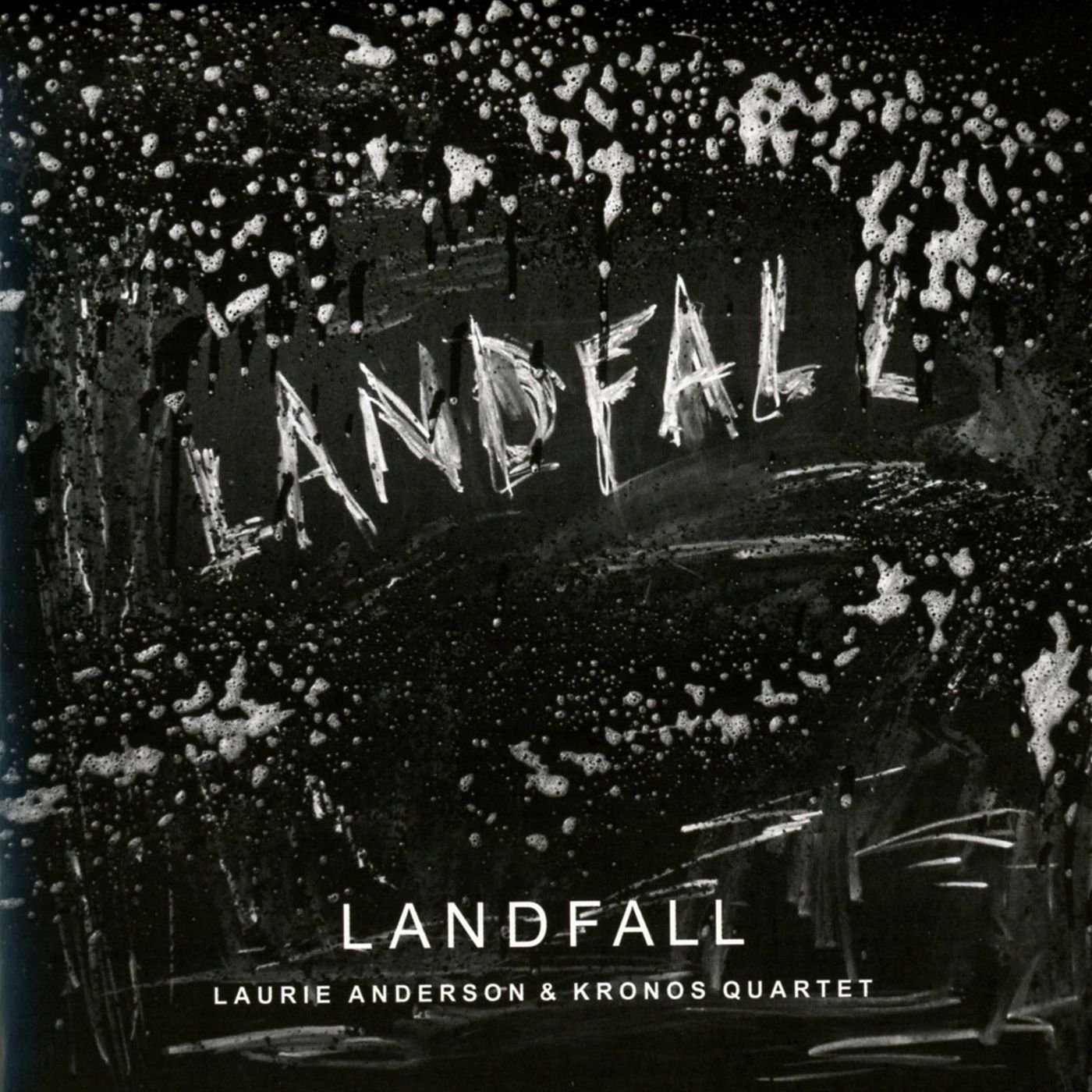 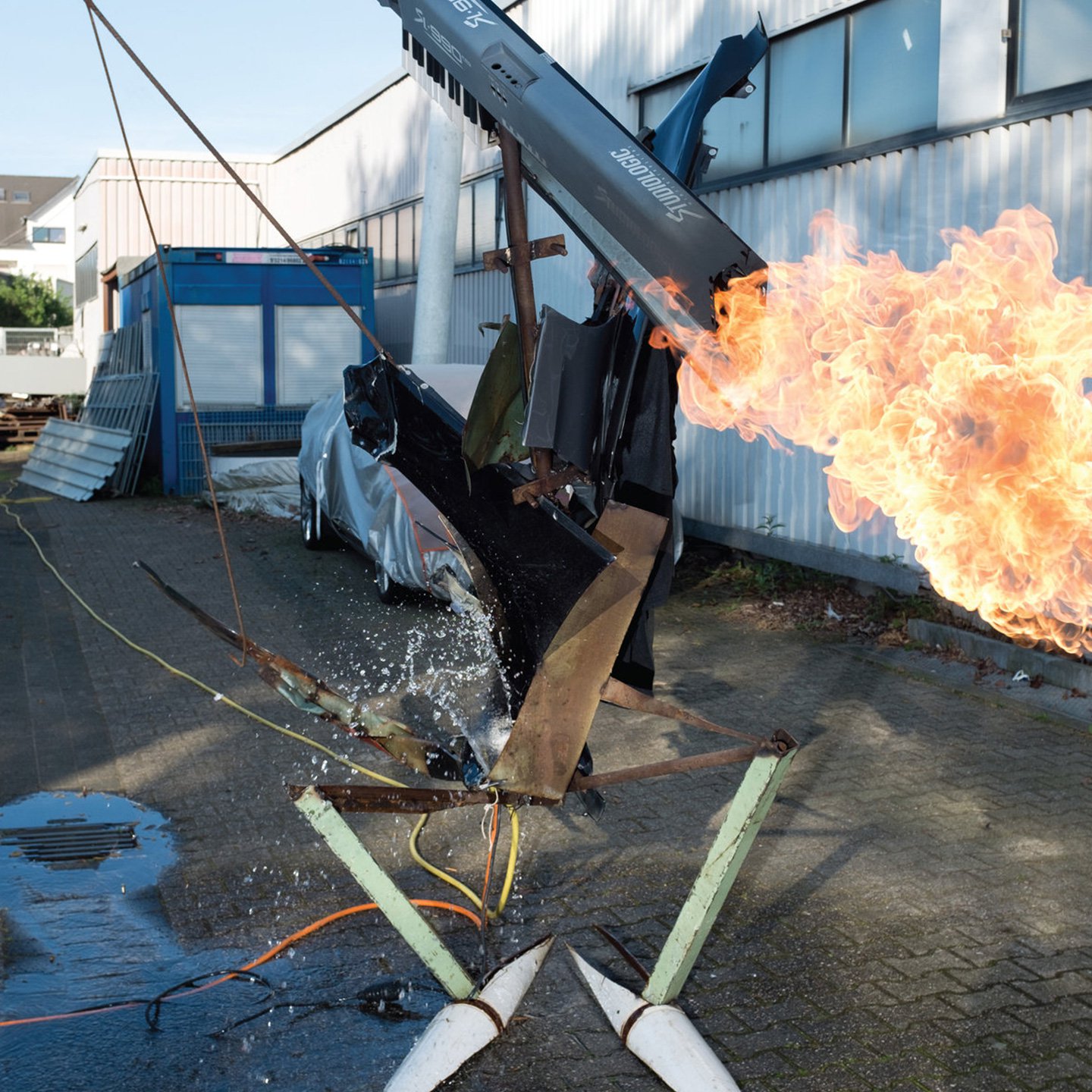 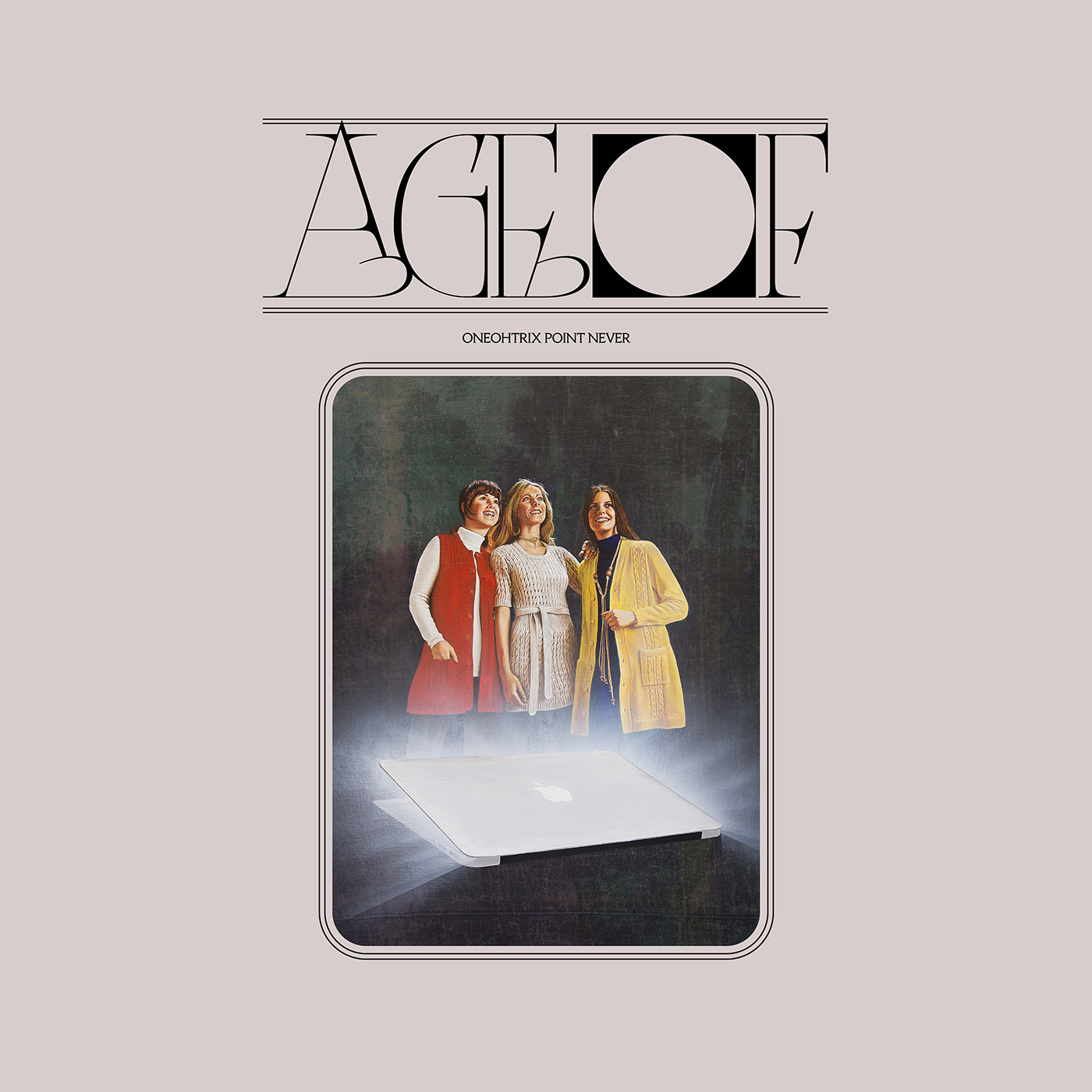 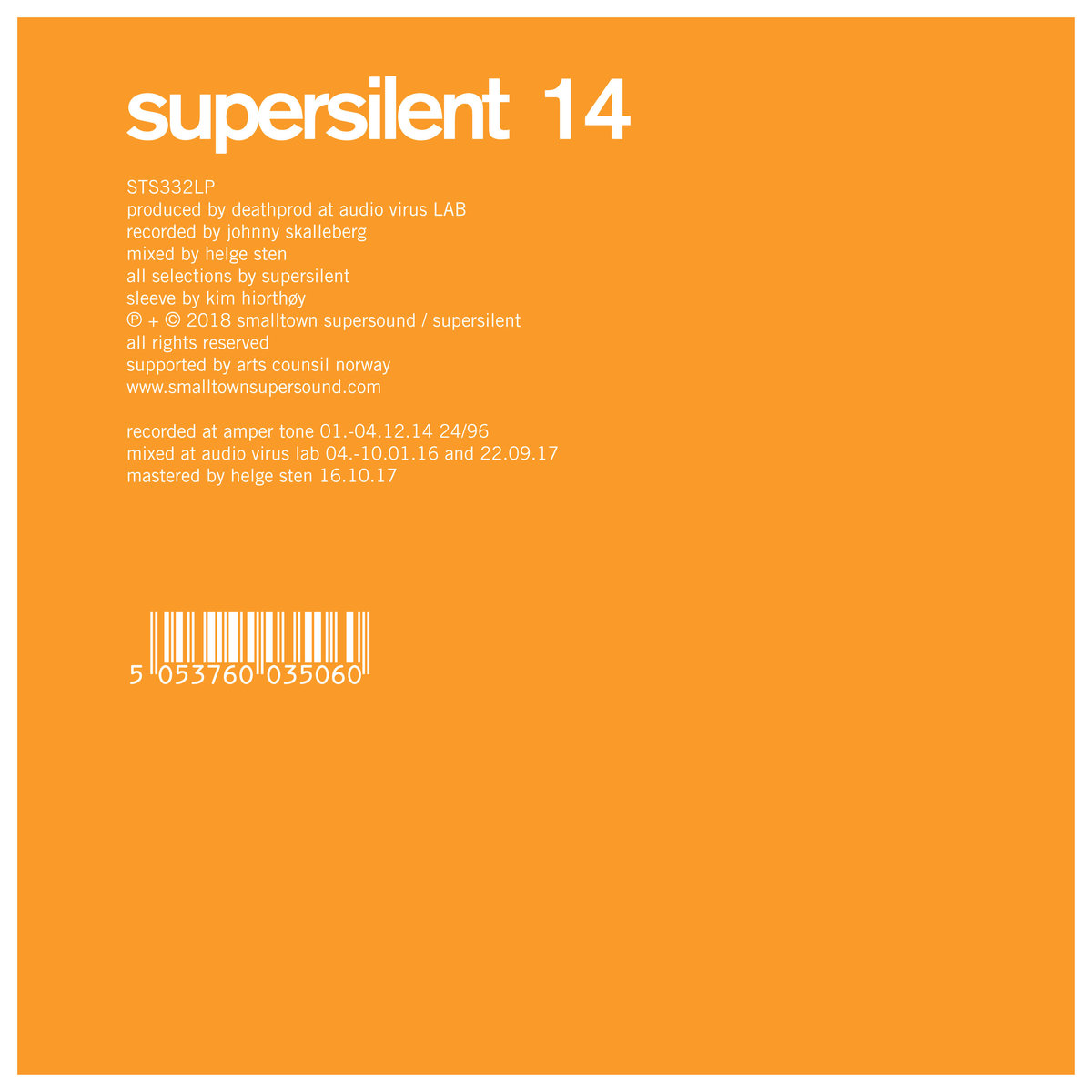 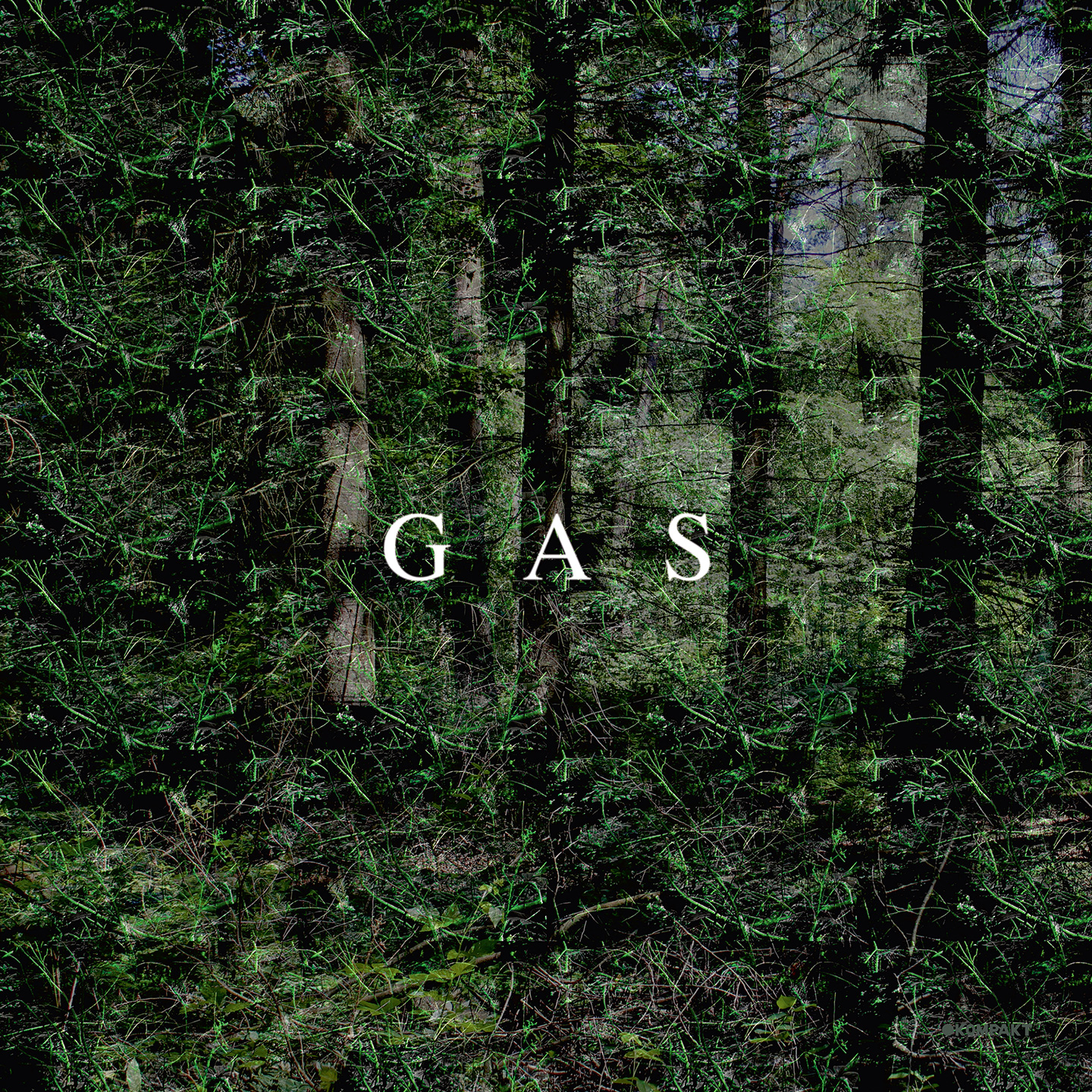 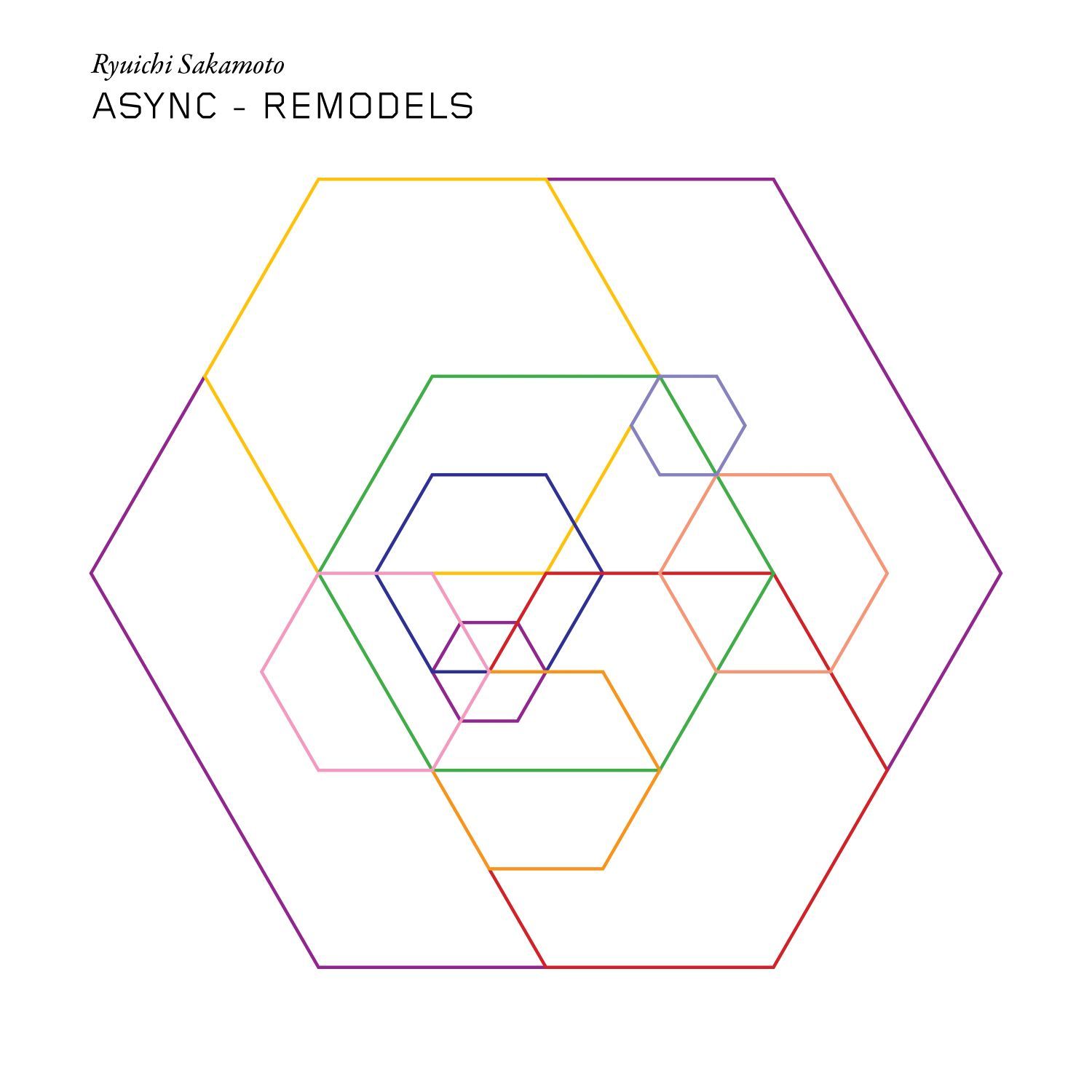 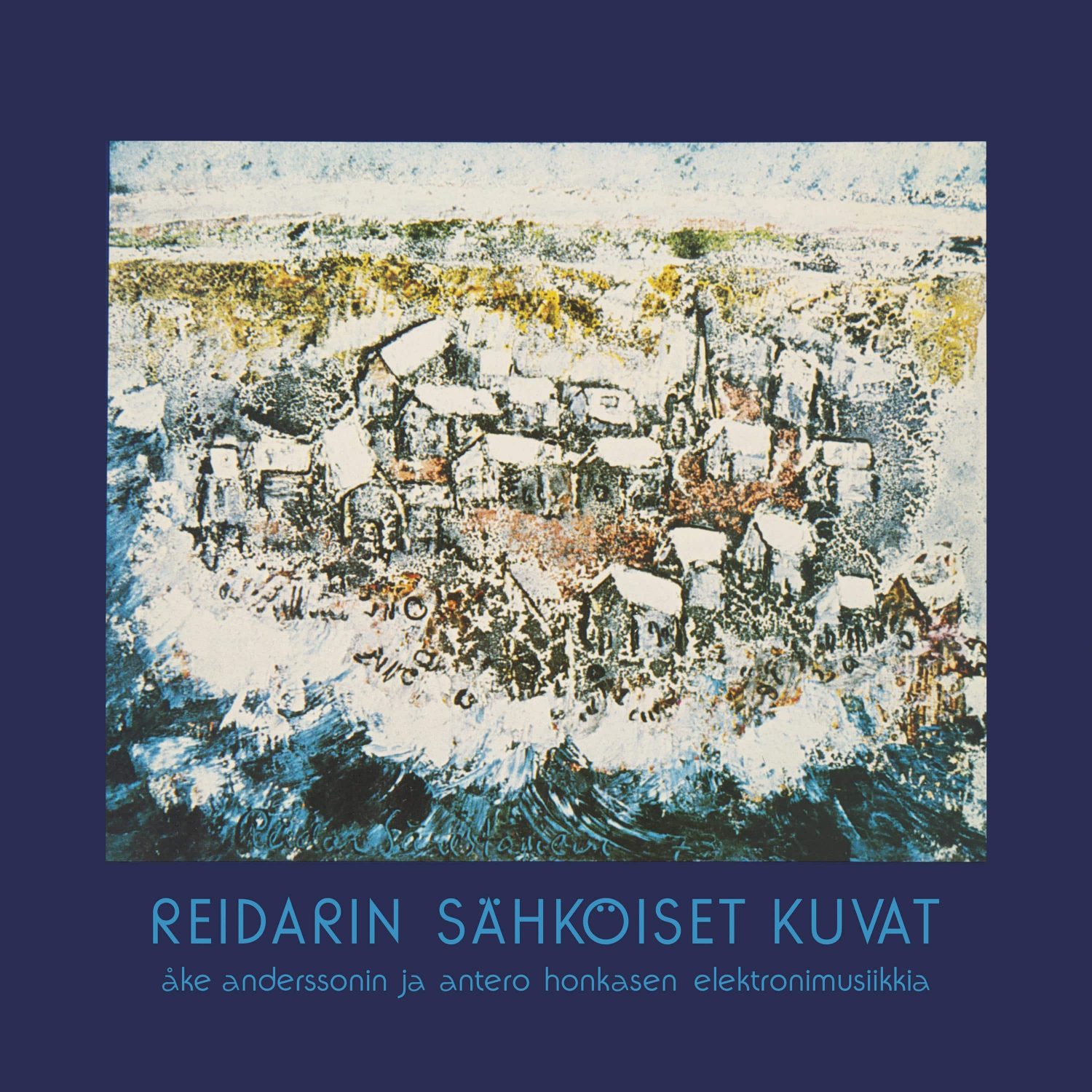 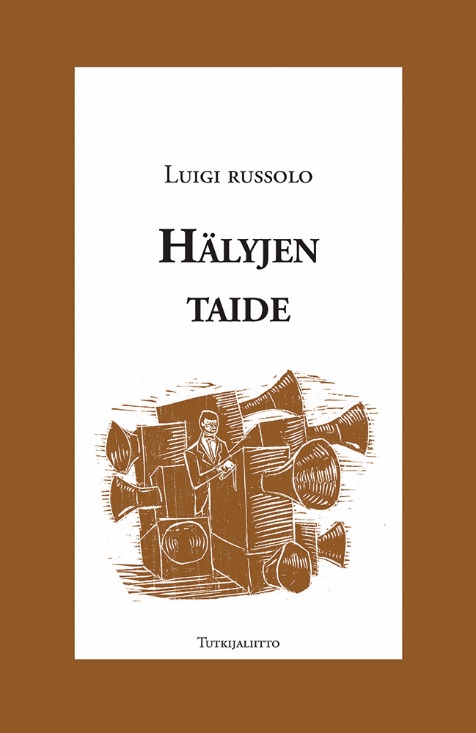 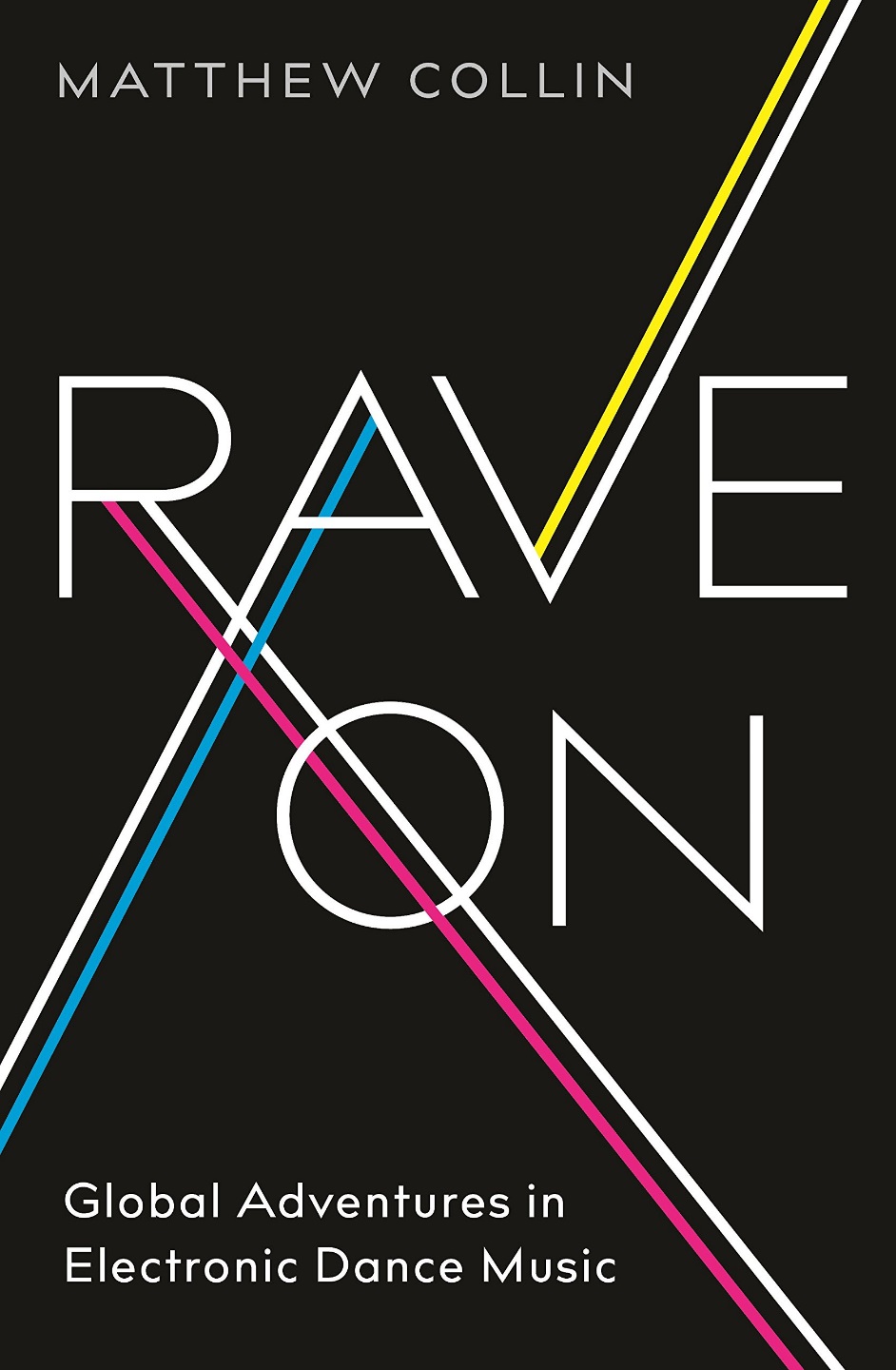 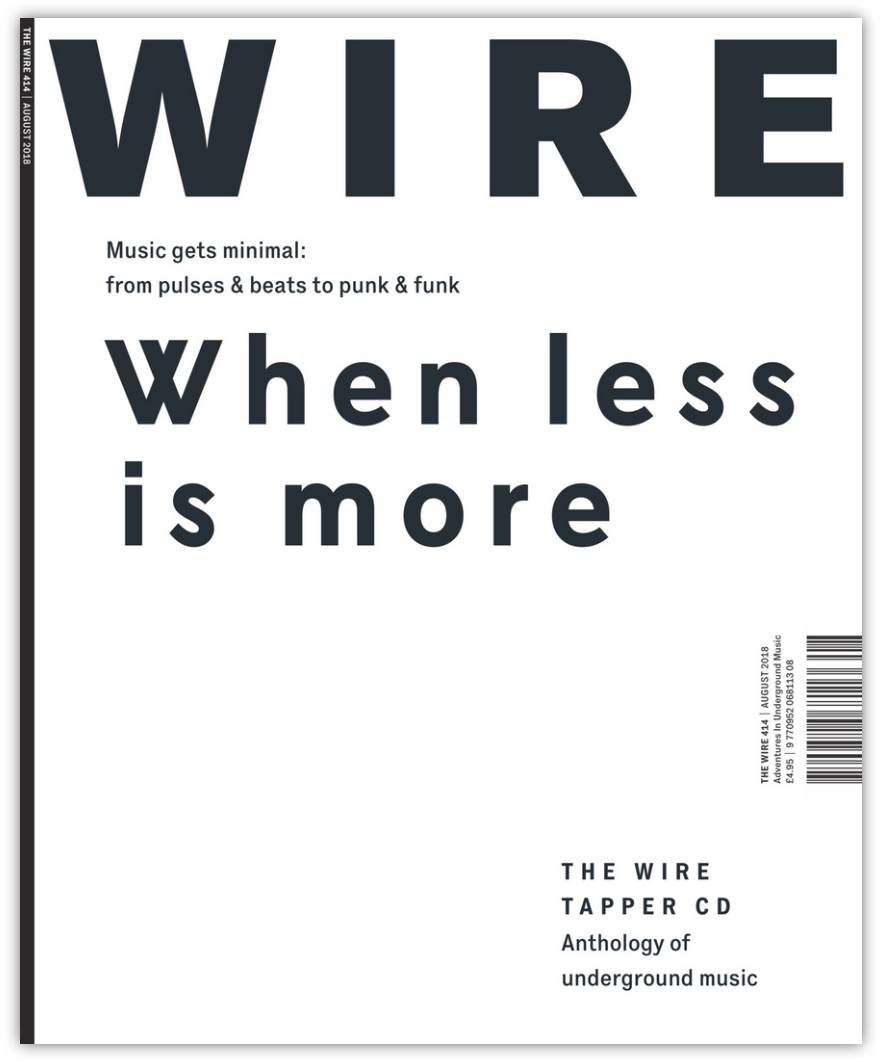 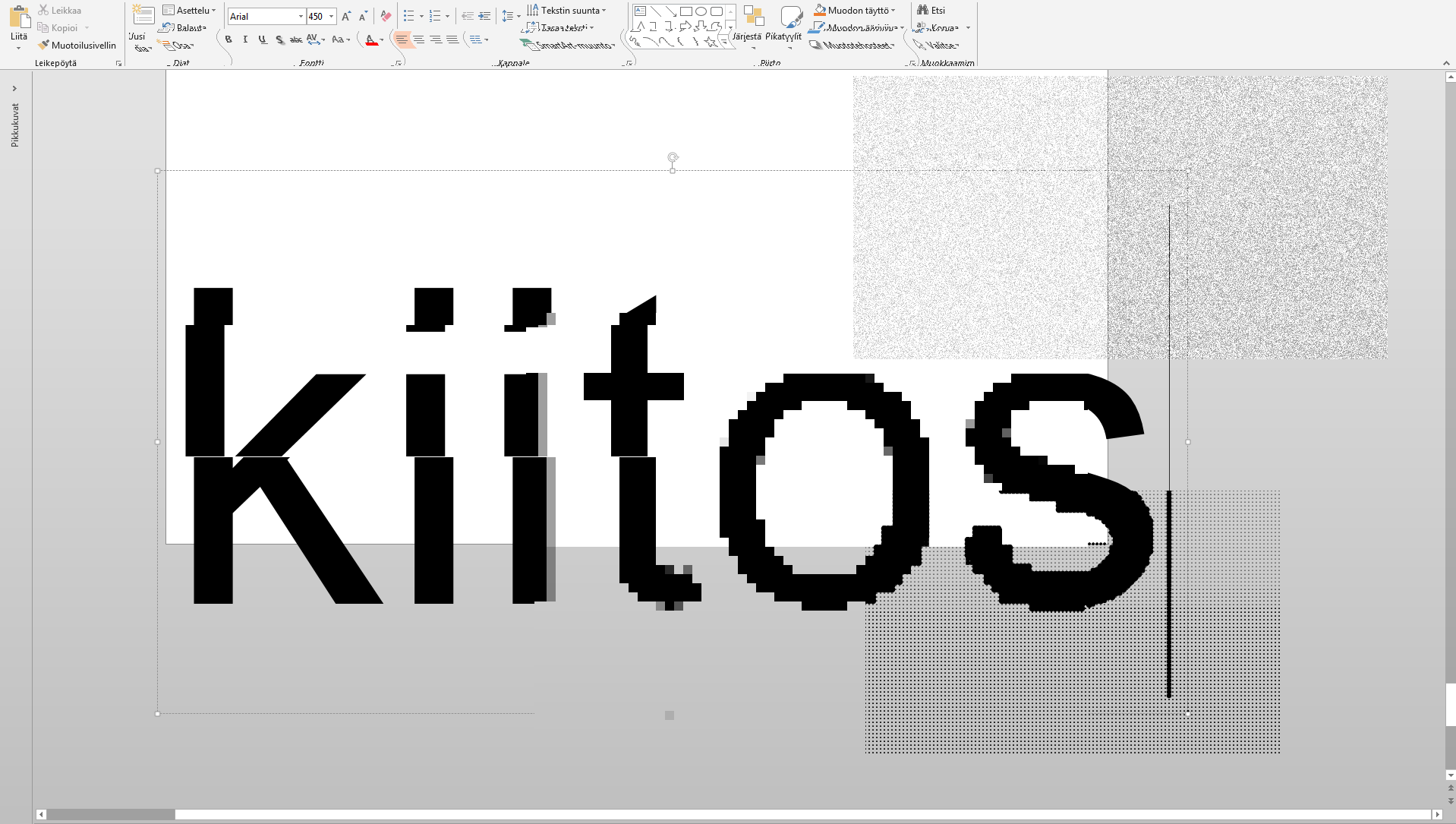